BUSINESS
WORK PLAN
Introduce your main content
INPUT YOUR NAME HERE
INPUT THE DATE
CONTENT
Enter title
Enter title
Add text here, Add text here, Add text here,
Add text here, Add text here, Add text here,
CONTENT
Enter title
Enter title
Enter title
Add text here, Add text here,
Add text here, Add text here,
Add text here, Add text here,
CONTENT
Enter title
Enter title
Enter title
Enter title
Add text here,
Add text here,
Add text here,
Add text here,
CONTENT
Enter title
Enter title
Enter title
Enter title
Enter title
Add text here,
Add text here,
Add text here,
Add text here,
Add text here,
CONTENT
Enter title
Enter title
Enter title
Enter title
Enter title
Enter title
Add text here,
Add text here,
Add text here,
Add text here,
Add text here,
Add text here,
Enter title here
Enter title
Enter title
Add text here, Add text here,
Add text here, Add text here,
Enter title here
Enter title
Enter title
Enter title
Add text here, Add text here,
Add text here, Add text here,
Add text here, Add text here,
Enter title here
Enter title
Enter title
Enter title
Enter title
Add text here, Add text here,
Add text here, Add text here,
Add text here, Add text here,
Add text here, Add text here,
Enter title here
Enter title
Enter title
Enter title
Enter title
Enter title
Add text here, Add text here,
Add text here, Add text here,
Add text here, Add text here,
Add text here, Add text here,
Add text here, Add text here,
Enter title here
Enter title
Enter title
Enter title
Enter title
Enter title
Enter title
Add text here, Add text here,
Add text here, Add text here,
Add text here, Add text here,
Add text here, Add text here,
Add text here, Add text here,
Add text here, Add text here,
SETION TITL
Enter title here Enter title here, 
Enter title here,
Enter title here
Enter title
Enter title
Enter title here
Enter title here
Enter title here
Enter title
Enter title
Enter title
Enter title here
Enter title here
Enter title here
Enter title here
Enter title
Enter title
Enter title
Enter title
Enter title here
Enter title here
Enter title here
Enter title here
Enter title here
Enter title
Enter title
Enter title
Enter title
Enter title
Enter title here
Enter title here
Enter title here
Enter title here
Enter title here
Enter title here
Enter title
Enter title
Enter title
Enter title
Enter title
Enter title
Enter title here
Enter title here
Enter title here
Enter title here
Enter title here
Enter title here
This is an example text . Go ahead and replace it. Add your text here. This is an example text . Go ahead and replace it. Add your text here.
Enter title DOLOR
This is an example text . Go ahead and replace it. Add your text here. This is an example text . Go ahead and replace it. Add your text here.
Enter title
Enter title here, consectetuer adipiscing elit. Maecenas porttitor congue massa.
Enter title here
4.2
4.0
3.5
3.6
Enter title
Enter title
Enter title
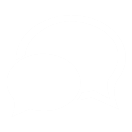 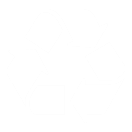 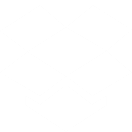 This is an example text . Go ahead and replace it. Add your text here. This is an example text . Go ahead and replace it. Add your text here.
This is an example text . Go ahead and replace it. Add your text here. This is an example text . Go ahead and replace it. Add your text here.
This is an example text . Go ahead and replace it. Add your text here. This is an example text . Go ahead and replace it. Add your text here.
Enter title
This is an example text . Go ahead and replace it. Add your text here. This is an example text . Go ahead and replace it. 
.
This is an example text . Go ahead and replace it. Add your text here. This is an example text . Go ahead and replace it. Add your text here. This is an example text . Go ahead and replace it. Add your text here. 
.
Enter title here
Enter title
Enter title
This is an example text . Go ahead and replace it. Add your text here.
This is an example text . Go ahead and replace it. Add your text here.
Enter title
Enter title
This is an example text . Go ahead and replace it. Add your text here.
This is an example text . Go ahead and replace it. Add your text here.
Enter title
This is an example text . Go ahead and replace it. Add your text here.
Enter title
This is an example text . Go ahead and replace it. Add your text here.
Enter title
Enter title
This is an example text . Go ahead and replace it. Add your text here.
This is an example text . Go ahead and replace it. Add your text here. This is an example text . 
.
THANKS
This is an example text . Go ahead and replace it. Add your text here. This is an example text .